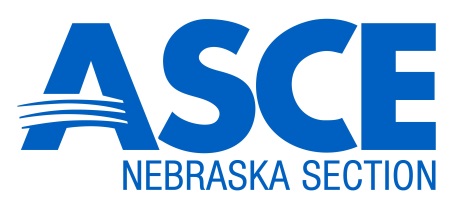 NEASCE K-12 Outreach
NEASCE K-12 Outreach
Past Activities

Plans for 2014 – 2015

Resources Available
Past Activities
OPS Career Fair
Booth & Displays

Avery Elementary Career Fair
Presentation

Benson High School Career Fair
Booth & Displays
Activity
PKI/UNO Open House
Booth & Displays
Presentation
Activity

Omaha Children’s Museum Exhibition
Activity

Beadle Middle School Summer Program
Presentation
Activity
[Speaker Notes: `]
Plans For 2014 - 2015
PKI Open House
Fall Open House a Success!
March 2015

Benson High School Career Fair
March 2015
E-Week School Blitz
Feb. 22 – 28, 2015

Community Engineering Day
E-Week, Feb. 2015
E-WEEK School Blitz
5 – 6 Classrooms (Teacher Contacts)

10 – 12 Volunteers for Presentations

1 – 2 Volunteers to Organize Handouts

1 – 2 Volunteers to Support Preparation
E-WEEK School Blitz
Presenters:
Coordinate final scheduling with Teachers
Tailor presentation to classroom
Age Range
Allotted Time
Teacher Recommendations
Plan an activity
Present during E-Week
Other Volunteers:
Make an initial contact with the teacher

Provide a previously used presentation

Provide handouts
Resources Available
Outreach Kits

Training Videos

Activities Information

YouTube!
Outreach Kits
Self contained “introduction to engineering”

Nebraska Section outreach effort
Three Plastic Totes with Activities
Bridge Kit
“Building Big” DVDs
Zoom Into Engineering Kit (K-3)
Flinker

Gumdrop Dome

Paper Tower
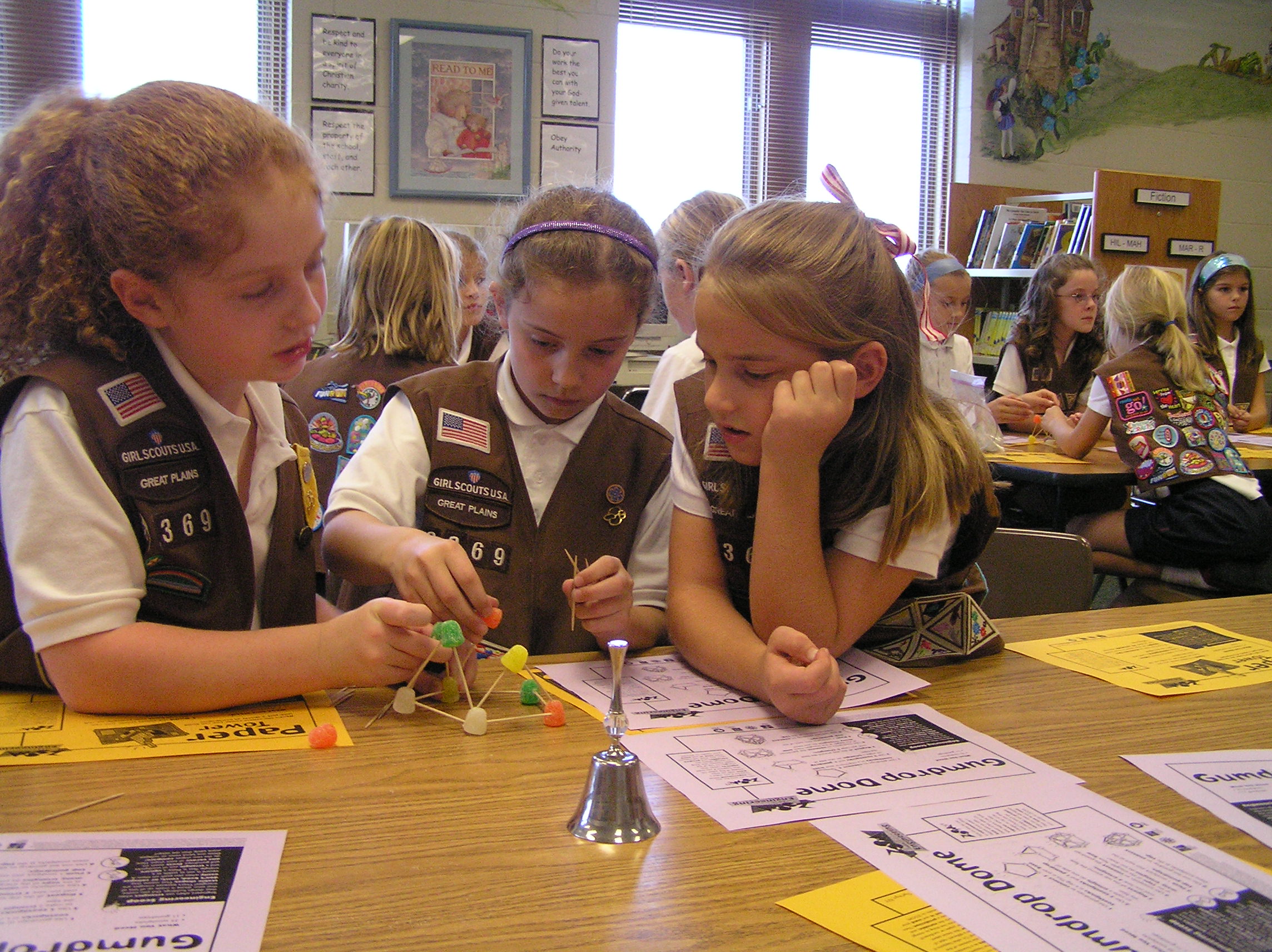 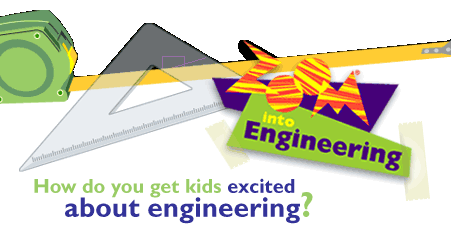 Building Big Kit (4-6)
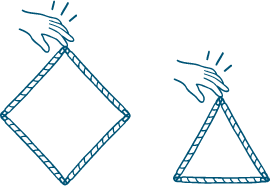 Paper Bridge

Straw Shapes

Suspension Bridge

Hands On Glossary
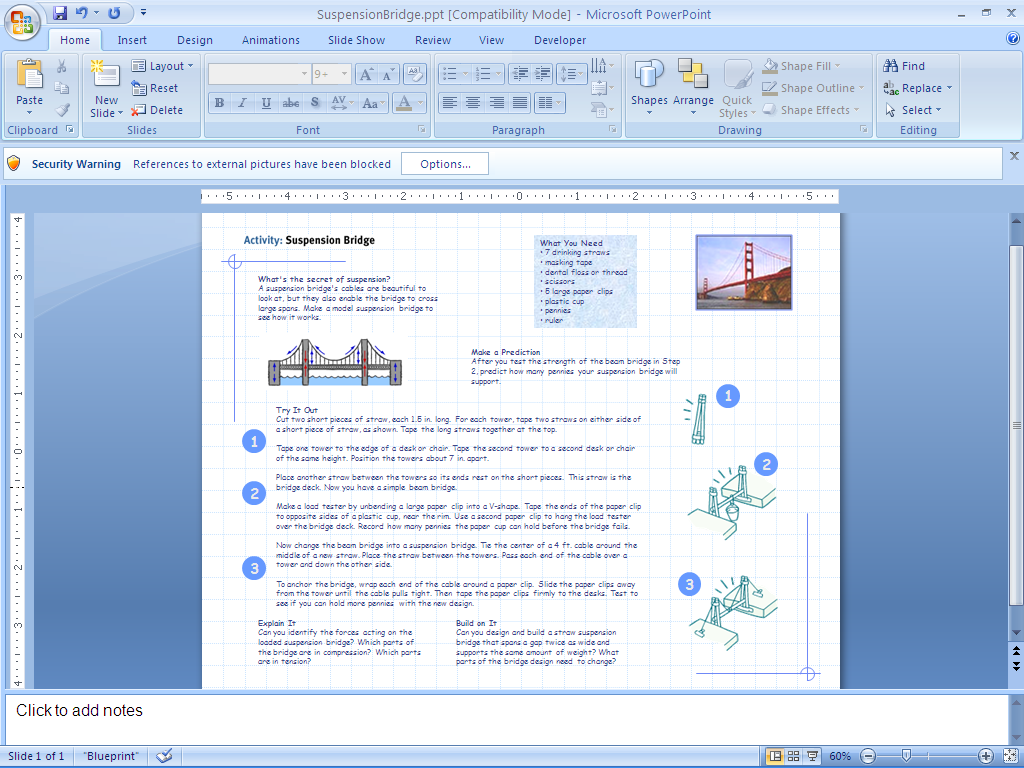 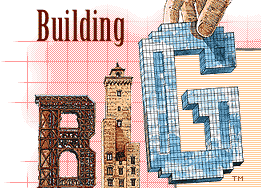 Mixed Ages Kit
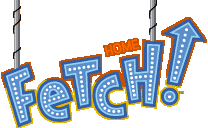 Paper Tower (Zoom)

Straw Shapes (Building Big)

Blow It Away (Fetch)

Hang Time (Fetch)
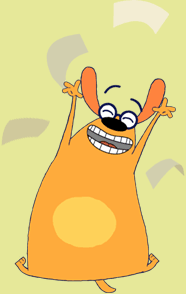 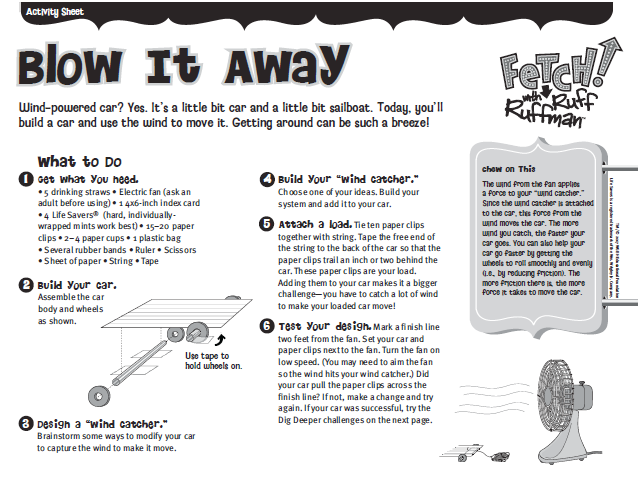 Bridge Kit
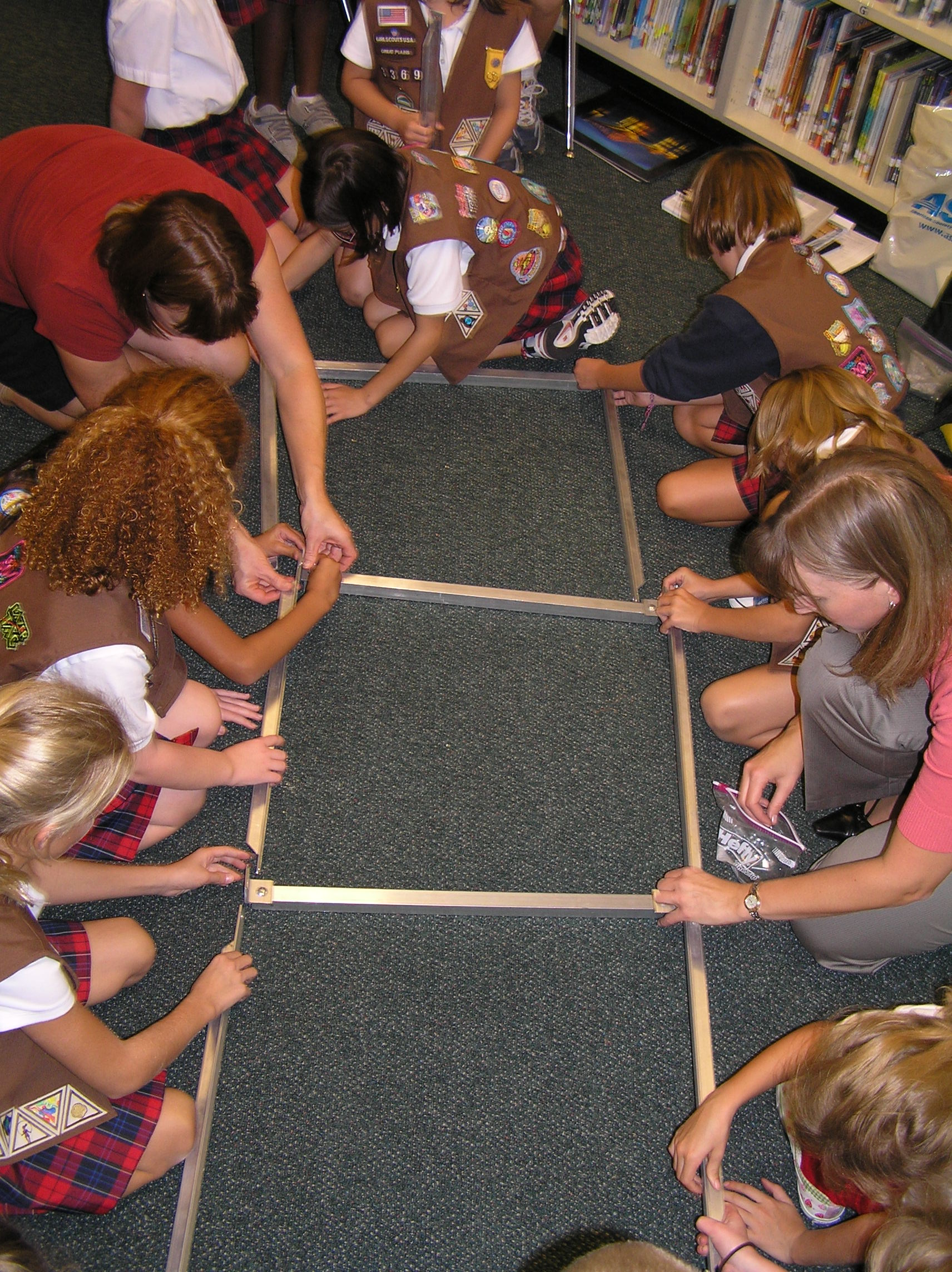 6-ft. long through truss bridge
Structurally sound up to 175-lb
Aluminum members (~2-ft. long)
Hinged plywood deck
Stored in a softball bag
Purchased from Professor at Missouri University of Science & Technology
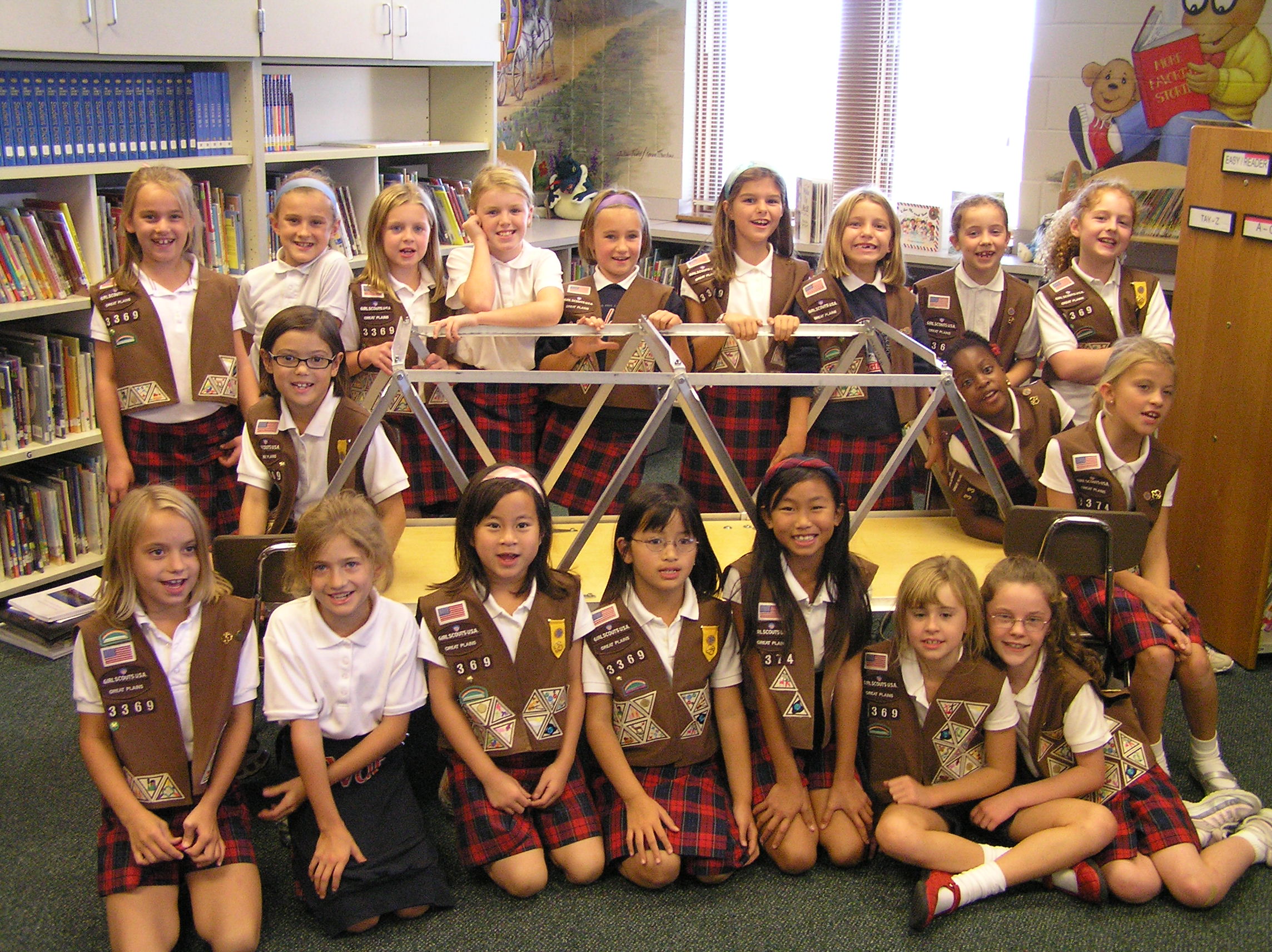 Training &  Activities
ASCE
www.asce.org/pre-college_outreach/
www.asceville.org/activities.html

DiscoverE
www.discovere.org/volunteers-educators
www.discovere.org/our-activities

PBS Design Squad
Teach Engineering
Primary Outreach Contact:
  
   John Smith, NEASCE Vice President
   John.Smith@hdrinc.com , 402-399-1007


Other Contacts:

   Joe Flaxbeard, NEASCE President Elect
   Joe.Flaxbeard@LRA-INC.com , 402-496-2498

  Or any NEASCE Board Member